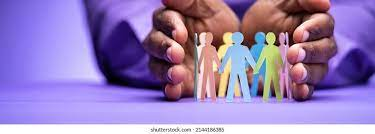 The Mental Capacity Act and Safeguarding Adults
Whose rights are we safeguarding?
Emma Lawton – Somerset NHS Foundation Trust
MCA – Autonomy vs Protection
Do we always get the balance right?
How much do we lean towards protection? And how much do we lean towards autonomy/empowerment?
‘Protections’ imposed can serve to limit that individuals freedoms in the name of ‘protecting’ them. 
How does this fit with Making Safeguarding personal?
What alternatives are there?
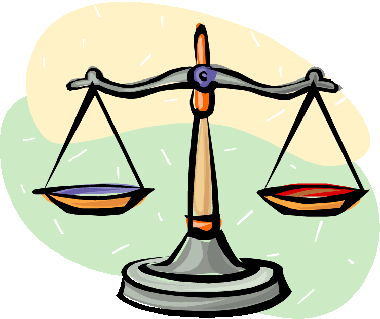 [Speaker Notes: Mental Capacity Act boils down to a balancing act … between.
No calculator to put the factors in any situation in to get the ‘right’ answer, no prescriptive how to guide. It’s an art as much as a science.

How can we make sure that in trying to get one bit right we don’t’ unbalance the whole thing?

Court of PROTECTION (not autonomy). Ultimate arbiter feels unbalanced in name. Talk today about some specific different decisions unpicked in court.

Are we making the best of the MCA? 
Are we following old mistakes? (DA removal of victim)
[Is practice too influenced by what we knew of old (handed down and down??) ie Child safeguarding]


Autonomy v Protection – here to uphold and support peoples right to make decisions about their own lives as far as possible. Stepping in (but treading lightly) where we need to to protect their best interests]
Imposing ‘protections’. A mermaids tale.
[Speaker Notes: Never gave it too thought 10 years ago watching with my kids.

King Triton doesn't trust humans because his wife, Queen Athena, got killed by a human pirate ship. He doesn't want this happening again. Especially to his daughters.
Ariel is adventurous, wants to experience life. But her father sees a risk to Ariel and he wants to protect her from it.
Forbids her from visiting the human world or having contact with humans.

His response to perceived risk is to restrict her – where she goes and who she has contact with. 
He thinks he’s protecting her. She feels her autonomy and freedom crushed.
Example for us - P's relationships with others can cause them risk. Suggested protective measures might include: care plans of increased supervision, not allowed to go to certain places, restriction on social media, moved from property (need CoP examples of these)

You could ask: Are we safeguarding the person’s rights or are we in fact restricting/curtailing them? 
How can we tag such blanket restrictions as personalised?

So when there are external threats – what other approaches can we think about to do things differently?
3 cases. Different approaches.]
KF [2022]
KF, a woman with moderate learning disability. 
KW, her male partner. Coercive and controlling. Convicted of, and awaiting sentence for, serious sexual assault on KF
KF had been removed from the flat she shared with KW under court order several months earlier. She was now living in a new care placement.
KF wanted to spend one last night with KW before he was due to be sentenced.
Judge decided that she lacked capacity to make decisions about contact or sexual relations with KW, or the support she would need to keep herself safe during unsupervised contact.
[Speaker Notes: Case cause some consternation when it first came into public domain. 
Encouraging other men to have sex with her. Taking her money.
Severe internal injuries from sexual assault by KW. Blood transfusion, near death.

Clear and consistent in her wishes.
Twist to this case – KF had been diagnosed with a rapidly spreading terminal cancer. This would be her last opportunity to spend time alone with him.

Ie it was left to the CoP to restrict her liberty and her autonomy to protect her. Perpetrator was free at that time at least, to have opportunity to  abuse.
Same effect – but she should not feel her decision-making was being taken away.]
KF: A good outcome?
[Speaker Notes: Most would agree that the decision not to facilitate KF to spend the night alone with, and have sex with, KW was appropriate. (was general feeling)

KF’s words quoted.

Reframing the action and restricting KW would have had equivalent outcome - but KF should not have had to experience the imposition on her autonomy and the court process behind that. Wasn’t just the outcome she was angry about… was the imposition on her autonomy

So whether the outcome was ‘good’ leaves questions. Not least about Making Safeguarding Personal! 
Driver for MSP was about peoples reports that they had not felt in control, that professionals weren’t respecting their views or wishes.
Important to reflect not only on the outcome, but how KF was left feeling.]
20 year-old female with autism and learning difficulties. Supported living accommodation.
In 2019 SF’s care provider became aware she being was being targeted by a sexual exploitation/grooming gang via social media. This progressed to the men visiting SF’s accommodation and having sex with her.
Initial response to this was increase carer monitoring and to restrict SF movements. 
In court the question was asked: Why are we restricting SF rather than the perpetrators?
SF [2020]. A better way?
[Speaker Notes: SF (Injunctive Relief) [2020] EWCOP 19 (20 April 2020) (bailii.org)

Safeguarding response. SF life was reduced to staying in flat with carers trying to manage the gangs advances to her home. Via ‘ring’ doorbell, persuading her not to go into carpark with gang.

Increased to 2:1 Carers, restricted to when she could go out and where she went. Invasine levels restriction.

Often think CoP can only be asked to make decisions that the person themselves could make (ie Best Interest decisions)… hower court has all the powers of high court.]
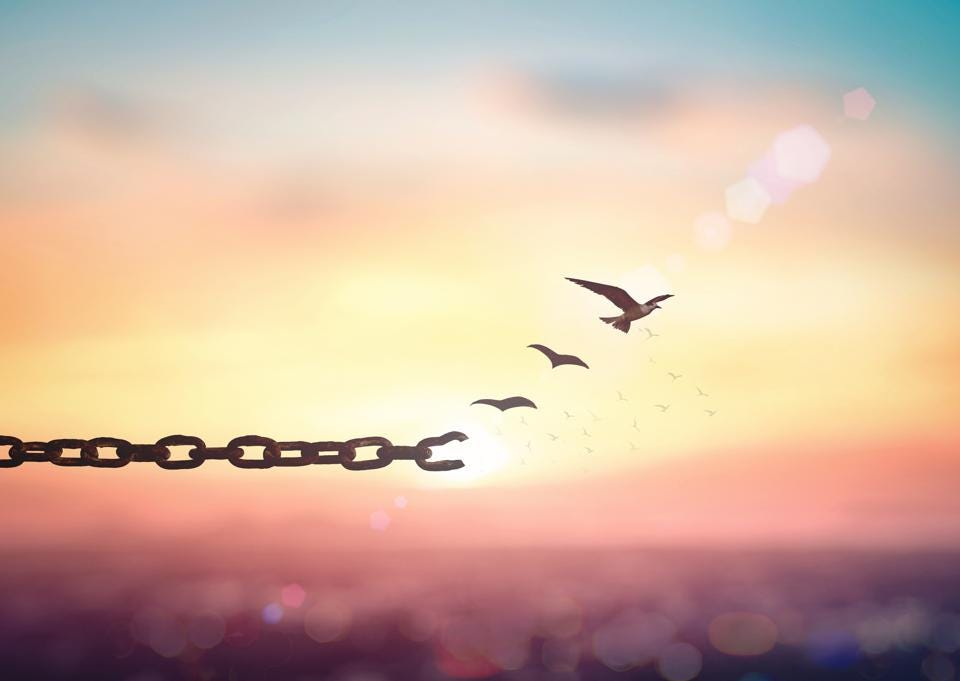 SF outcomes
Work undertaken to identify primary perpetrator
Injunction made by CoP and served on him. Gang interest fell away.
Restrictions on SF decreased. Reduced 1:1 Support. Started going out in her local area again and building positive relationships.
From being a “caged animal” to more autonomy
[Speaker Notes: Contrast this example with MSP. Better outcomes, more personalised with new approach. Evident, in relation to MSP, that she wanted a full life.
Positive outcomes were made possible through taking different approach.

Judge agreed that CoP has all the powers of High Court to make injunctions against 3rd parties. 


You may say…. CoP can only make decisions P would have been able to make for themselves, 
HOWEVER still backed up by a court where the judge has the powers of a high court judge. Therefore injunction should be made (and was) against the perpetrators.

Judge initially made injunction under power of inherent jurisdiction high court, however in a later hearing confirmed CoP could make this order itself.]
G [2022]
27-year-old. Best interest dispute between family and care commissioners about care and residence.
Court decided that G should move to a ‘bridging’ residential placement.
Move was impeded by intimidation from 3 members of G’s family toward care staff.
Injunction granted against those family members, prohibiting certain behaviour.
Confirmation that CoP could grant these types of injunctions if there is a risk that a best interests decision made by the Court may be obstructed or frustrated by the behaviour or actions of any particular person.
[Speaker Notes: End aim to move to own accom with high level POC

Rare degenerative neuro-disorder. Extremely high care needs

Hospital from age 13. chest inf, bone cancer. Now 27. Unprecedented situation.

Staged move in progress. BI decision from court..
Family putting things on social media, verbal aggression to staff, interfering with care by tampering with her medical equipt, pressured home to withdraw offer.


CoA confirmed powers of CoP

Use of injunctions to protect a best interest decision. New development.
G did not lose contact with family members, her placement was protected.]
One for the future? – DAPO’s
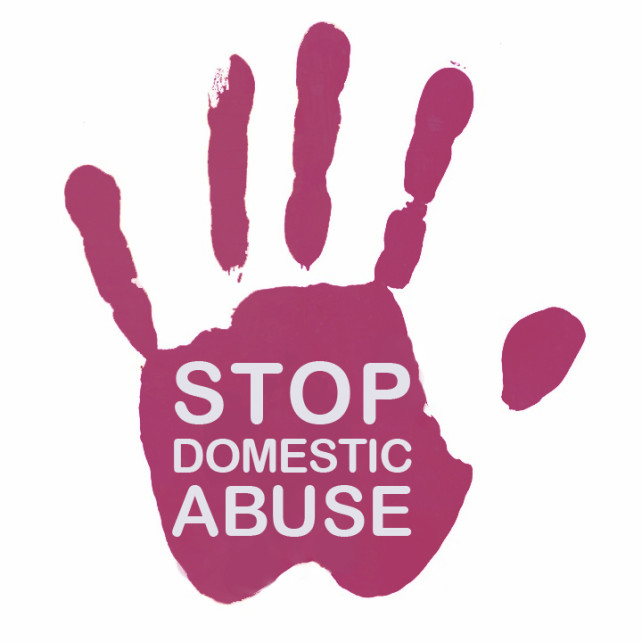 DAPO’s = Domestic Abuse Protection Order.
Introduced by Domestic Abuse Act 2021. 
Powers to apply extend to 3rd parties representing the victim’s interests, including local authorities.
Or judge can make a DAPO as part of a proceeding relating to another matter which does not have to be domestic abuse related (eg CoP proceedings)
No consent from person is needed (ie can lack capacity)
Potential that DAPO’s could be made in support of a Best Interest decision for P to remain cared for in their own home.
[Speaker Notes: Awaiting stat guidance relating to DAPO’s to be published. DAPO is a long way away from full national implementation (2024?)—as pilots are only due to commence in early 2023

DAPO is wider in scope, broader range of restrictions that can be imposed, harsher sanctions for breaching an order. Flexible duration extended over and over (DVPO =28days)

Parties who are permitted to apply for a DAPO now extends beyond the police, to include the victim, or someone representing their interests. These third parties could include, for example, local authorities. 

The courts would also be able to make a DAPO during existing court proceedings where it’s satisfied that:
on the balance of probabilities, the party has been abusive towards a person aged 16 or over to whom the party is personally connected
the order is necessary and proportionate to protect that person from domestic abuse, or the risk of domestic abuse, carried out by the party

End removal of people experience DA and lacking capacity from their homes.
We know domestic abuse against older people is a huge issue. Much more likely to experience, hugely under-represented in DA services.
So much literature out these (Orgs = Safe lives, Standing together)
We know that most people want to stay at home, this potentially a huge step towards outcomes that truly support peoples wishes 

Removing people from home, who want to stay at home, isn’t MSP. 
But we have lacked the tools to really support people lacking capacity in any other way unless evidence of a crime]
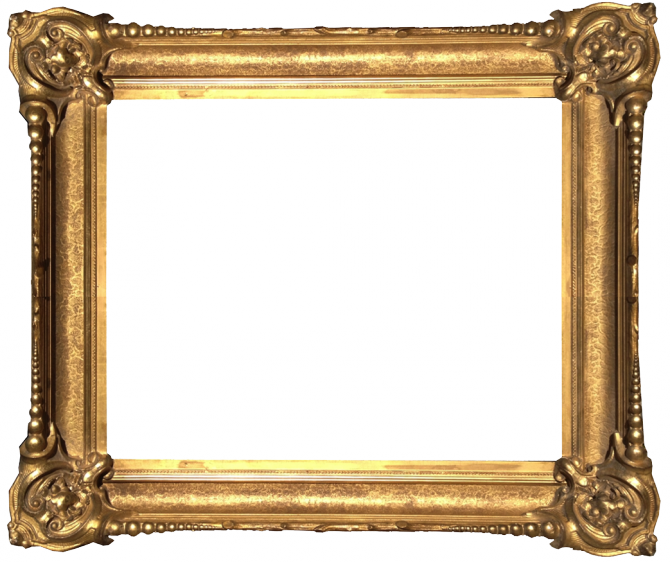 Reframing language and thinking
“Professionals should be actively reflecting on the language that they use, as it will impact on their interventions …. [….]...  A child who is exploited is not making a ‘lifestyle choice’, ‘putting themselves at risk’, or ‘engaging in risk taking behaviours.”

Somerset Safeguarding Children Partnership
[Speaker Notes: For us working with adults who might lack capacity for specific decisions. Do we need to reframe our thinking. 

Have we heard terms such as ‘lifestyle choice’, ‘putting themselves at risk’ ? REFRAME THIS. They are people who are being exploited. Must avoid victim blaming.
Where an abuser is identified, the law should be used to restrict that person rather than P]
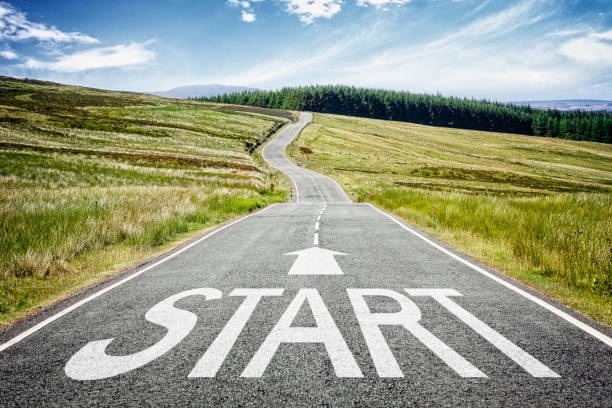 MCA & Making Safeguarding Personal: A starting point
People who lack capacity:
 should be free to go out and about in their local community without being targeted for exploitation
be able to use social media and the internet without being groomed.
Should have security of living arrangements, without fear these are threatened by the actions of others.
[Speaker Notes: End with a starting point!

Making Safeguarding personal is for the PERSON, not the perpetrator.
Actions that restricts their choice, activities, and freedoms are not likely to be outcomes they want.

What can we do differently:
Improved responses and joined up working with police identify perpetrators and to address abuser behaviour
Injunctions in COP. New tools such as DAPOs.
 
Challenges:
Abusers sometimes unknown
We don’t always have the tools we would like

BUT… to truly make safeguarding personal in these cases we must look creatively at what can be done to restrict the perpetrator

.]